РОСЛИНИ ЧЕРВОНОЇ  КНИГИ УКРАЇНИ
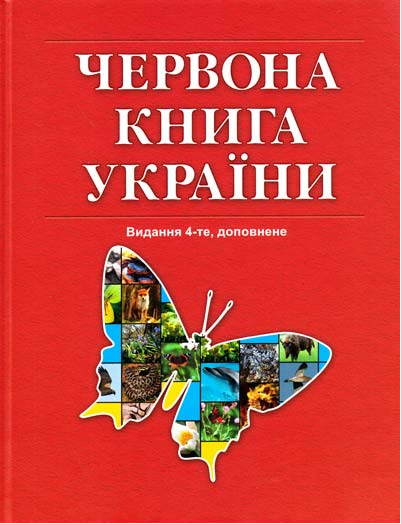 «Щастя– це бути з природою, бачити її, говорити з нею »
Л.М. Толстой
Підготували  Хоменко Н., Кулик А.
Червона книга України
Червона книга України - основний державний документ, в якому узагальнено
матеріали про сучасний стан рідкісних рослин і тварин у країні, на
підставі якого розробляються наукові і практичні заходи, спрямовані на
їх охорону, відтворення і раціональне використання.

Мета заснування Червоної книги - поліпшення охорони рідкісних та таких,
що знаходяться під загрозою зникнення видів рослинного і тваринного
світу; є основою для розробки подальших дій, спрямованих на охорону
занесених до неї видів тварин і рослин.
Занесені до Червоної книги України види тварин і рослин поділяються на
такі категорії:

 зниклі; 
 зникаючі; 
 вразливі; 
 рідкісні; 
 невизначені; 
 недостатньо відомі; 
 відновлені.
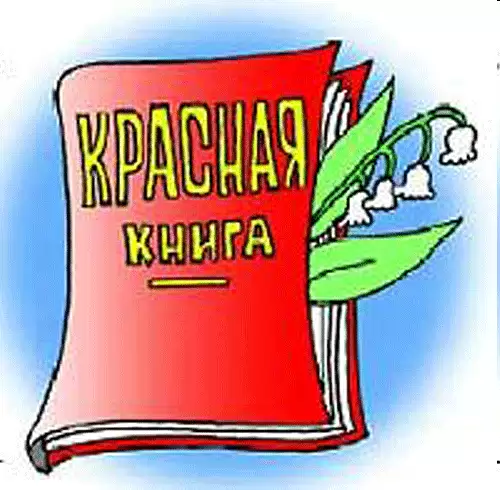 У Червоній книзі України про кожний із видів тварин і рослин, занесених до неї, вказуються такі відомості:

категорія, поширення, основні місця знаходження, чисельність у природі, в тому числі за межами України, її зміни, відомості про розмноження або розведення в неволі (культурі), заходи, що вжиті та які необхідно здійснити для їх охорони, джерела інформації. У Книзі також містяться картосхеми розповсюдження та фотографії (малюнки) занесених до неї видів тварин і рослин. Загальний обсяг кожного нарису був обмежений 2300 знаками.
Лілія лісова
Багаторічна трав'яниста рослина заввишки 80-100 см.
Стебло — зелене, знизу і під суцвіттям безлисте.
Листки — еліптично-ланцетні, гострі, з короткошорстким краєм, у кільцях і чергові.
Квітки повислі, на довгих квітконіжках, від світло-рожевих до бузкових, часто з фіолетовими плямами
Цвітіння раннє (кінець травня - початок червня).
Надає перевагу півтіні, особливо жарким літом.
Підсніжник білосніжний
Підсні́жник білосні́жний, підсні́жник звича́йний, про́лісок білосні́жний, місцева назва козульки — багаторічна цибулинна рослина. Назва роду походить від грецьких слів, які в перекладі означають «молочно-квітковий». Підсніжник звичайний зростає у листяних лісах і чагарниках в Карпатах та західних лісостепових районах.
Зозулені черевички
Багаторічна трав'яниста рослина заввишки 25 — 35 см.
 Стебло опущене, прямостояче, рівномірно облиснене. 
Листки великі, еліптичні, з дещо опущеними жилками.
 Квітка оригінальної форми, нагадує старовинний черевичок, губа світло-жовта, здута, оточена червонуватими листочками оцвітини. Зазвичай на рослині одна квітка, рідко - дві.
Латаття біле
Лата́ття бі́ле — багаторічна водяна трав'яниста кореневищна рослина родини лататтєвих.
Листки довгочерешкові, цілокраї, плаваючі, серцеподібно-овальні до 30 см завдовжки. 
Квітки двостатеві, правильні, великі, до 16 см у діаметрі. Пелюстки білі, трохи довші за чашолистки, до центру зменшуються і поступово переходять у тичинки. Цвіте у червні — серпні.
 Плід — ягодоподібний, зелений, багатонасінний, його поверхня вкрита рубцями. Достигає у серпні — вересні. Росте в стоячих водоймах та водоймах з повільною течією.
Причини скорочення чисельності рослин
господарська діяльність
збір букетів та лікарських рослин
витоптування
суцільне розорювання цілинних земель
Дякуємо за увагу!